LEED Buildings and their effects on permeability
Kelsey Abel11/29/2016
Outline
Conclusions
Introduction to LEED Building
Motivation: to be green or not to be green
Methodology
Data
Results & Discussion
Conclusions
Conclusions
LEED building trends:
All cities studied exhibited exponential growth in the number of LEED projects
New construction dwarfed retrofitting

Development is Development
No appreciable “benefit” WRT permeability or land cover
Landscaping points ineffective in mitigating impact building
LEED Building Basics
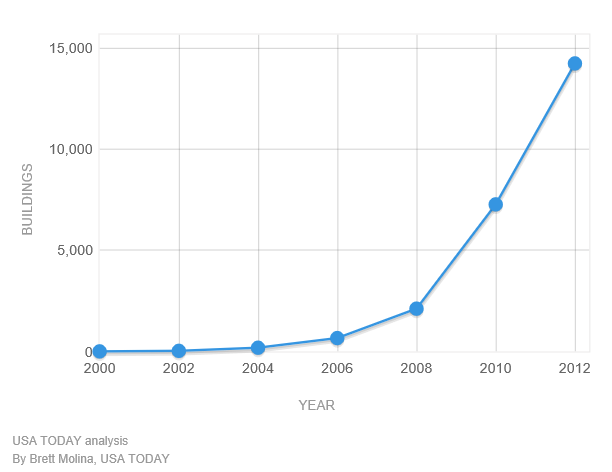 Leadership in Energy and Environmental Design
Point System rating levels: 
Platinum (>80), Gold(60-79), Silver(50-59), Certified(40-49) [1]
82,000 commercial projects and growing [2]
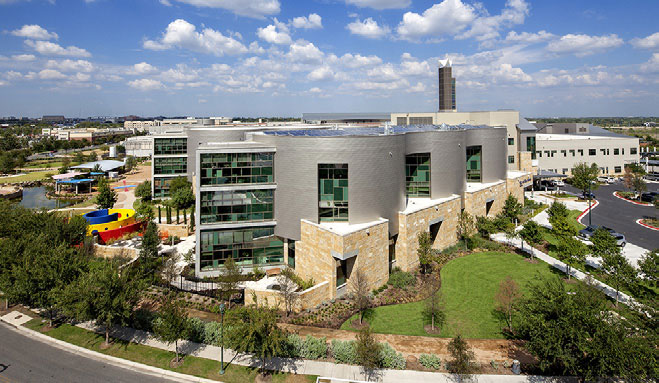 WSP Parsons Brinkerhoff
[Speaker Notes: graph from: http://www.usatoday.com/story/news/nation/2012/10/24/green-building-leed-certification/1650517/ 
Dell children’s hospital photo: http://www.sustainablecitiescollective.com/sites/sustainablecitiescollective.com/files/imagepicker/566036/Photo-courtsey-of-McConnell-Photography_1.jpg]
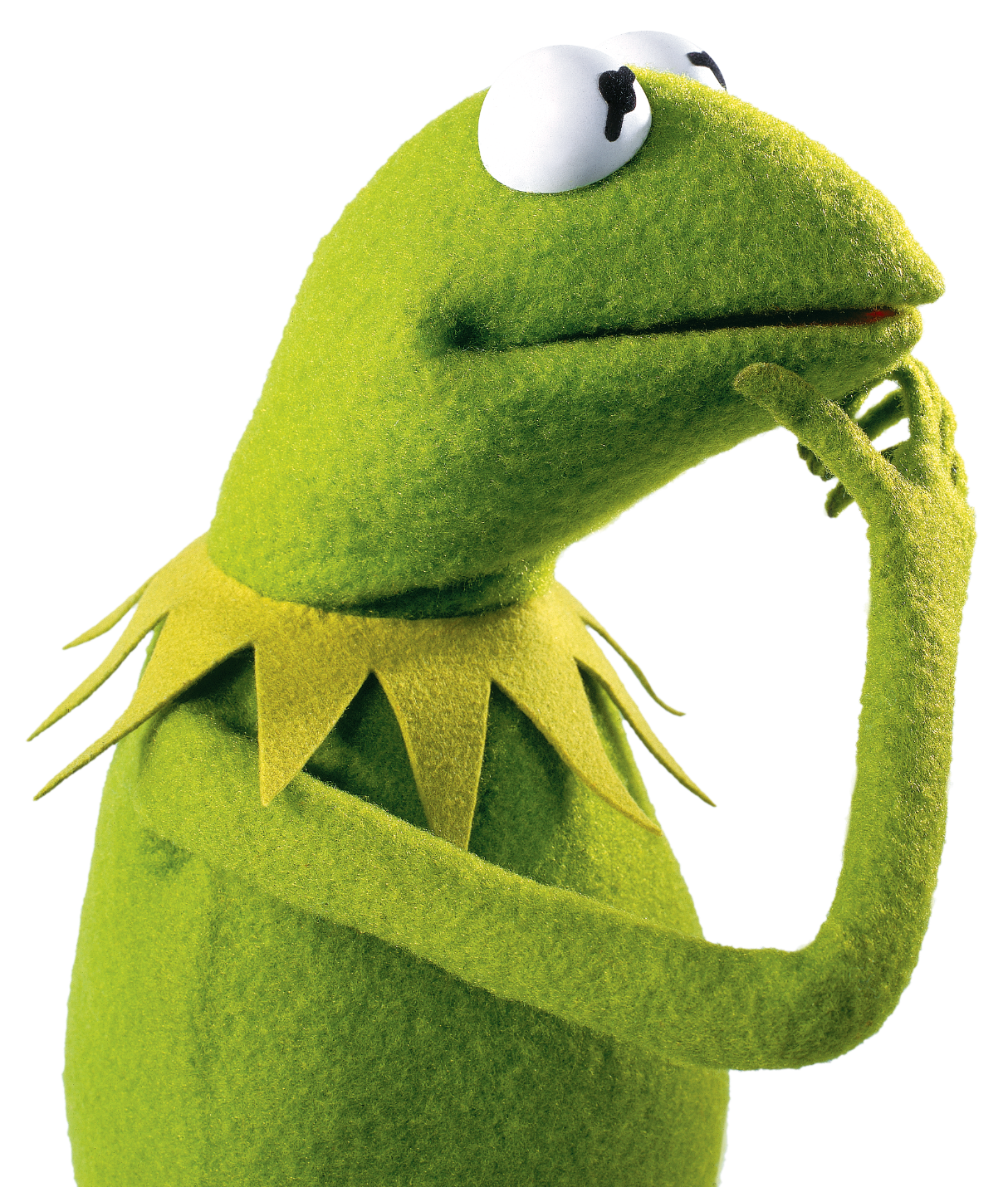 To be green or to not be green
Buildings advertised as “low impact”
Debate in the true “green”-ness of LEED buildings
No follow-up on completed constructions
No assurance of demonstrated efficient [3]
Landscaping guidelines 
Are LEED buildings truly low impact to their immediate environment?
[Speaker Notes: Sustainable Site points: points you get for exterior. Maximum of 22? points, must have a minimum of 6 points in this category. Good flow chart and break down at http://blueberrypdx.com/leed-point-flow-charts.htm]
Finding this out (Methodology)
Top 10 cities and States by number of LEED certified projects
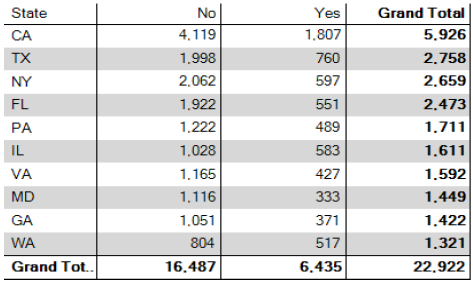 Studied 6 cities in Texas and California
Mapped all current LEED certified buildings
Green Building Information Gateway (GBIG)
Date of completed construction noted
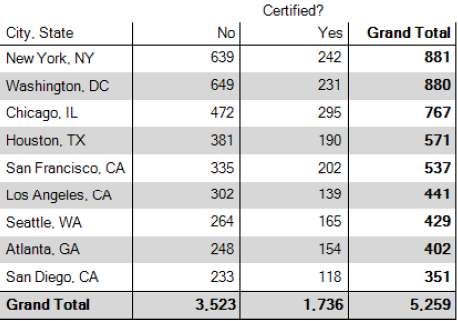 USGBC
[Speaker Notes: I chose texas because we have paid a lot of attention to water conservation and natural landscaping over the past few years, but are generally considered “conservative” while California may lead us in policy and should in theory see better effects from LEED buildings]
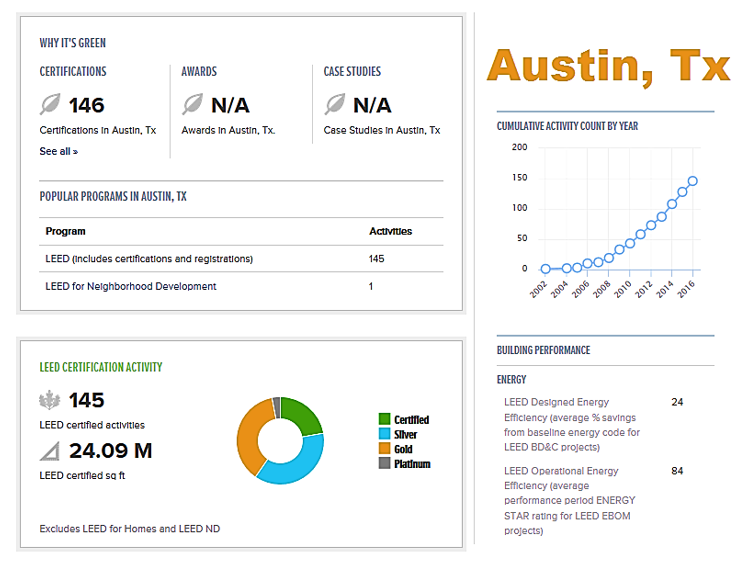 Data Collection
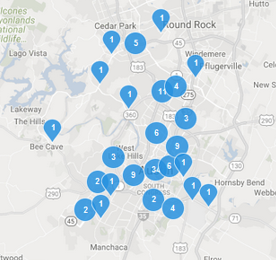 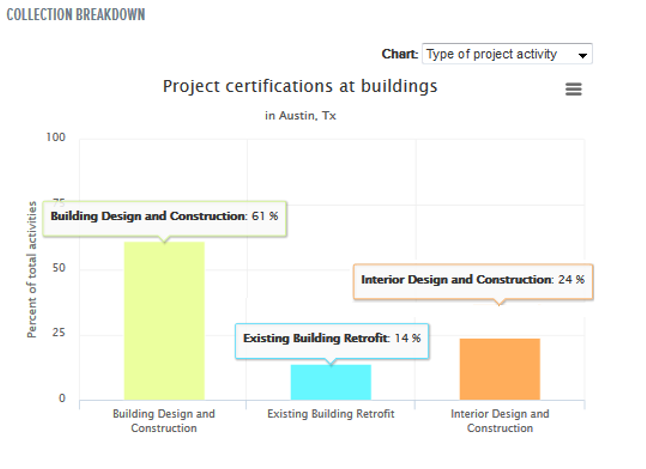 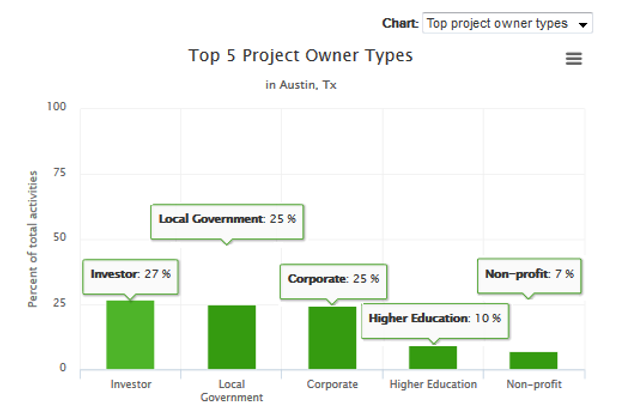 Summary Stats, all cities
Units: percentage
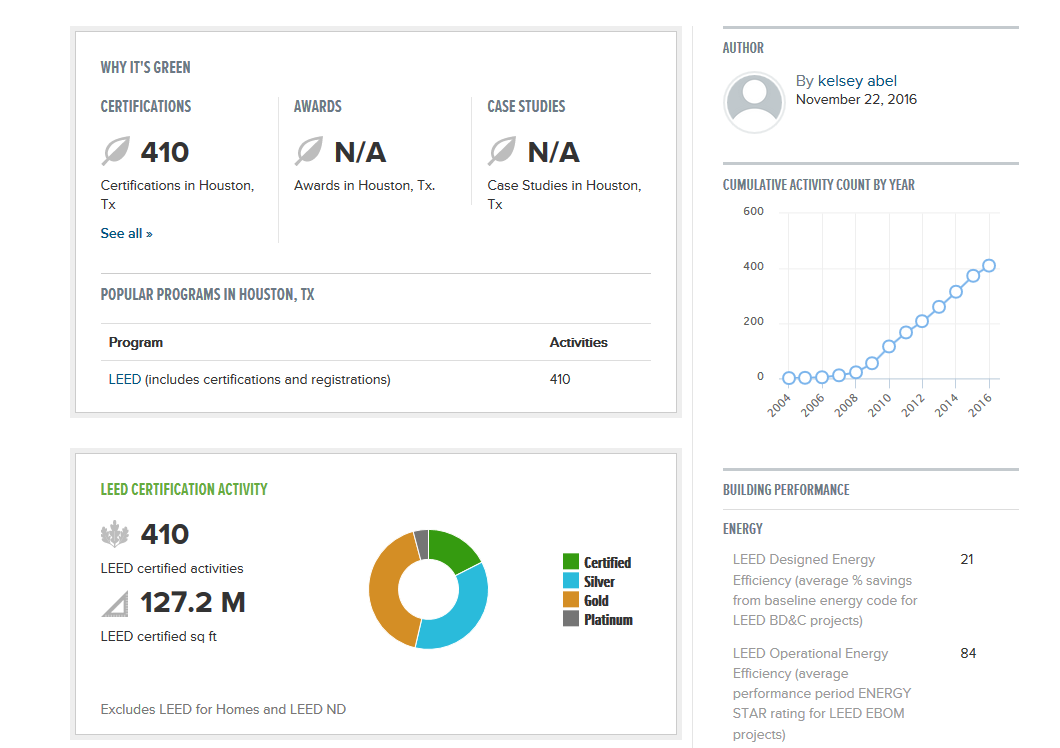 Houston, Tx
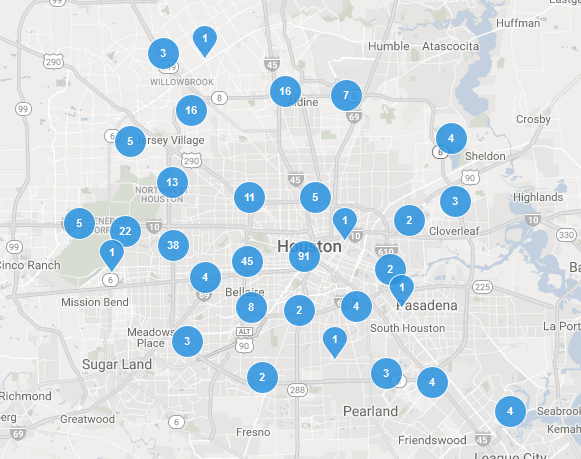 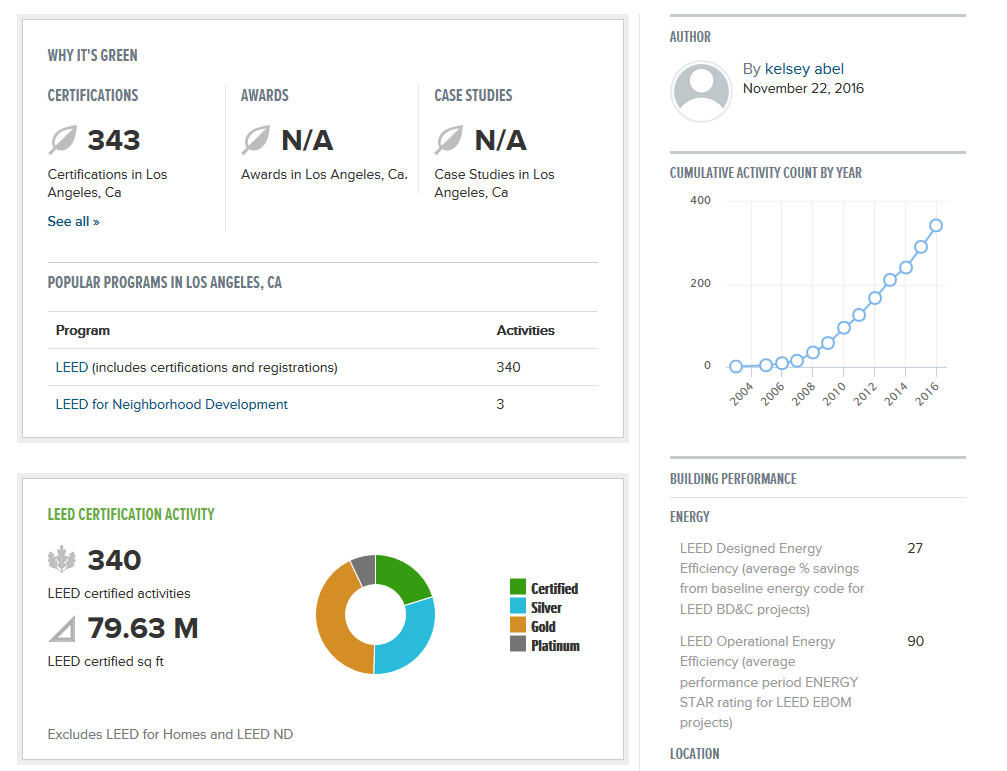 Los Angeles, Ca
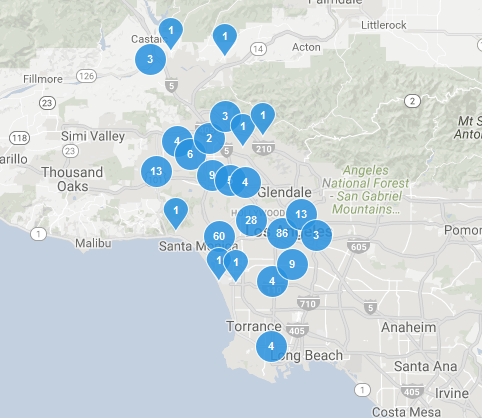 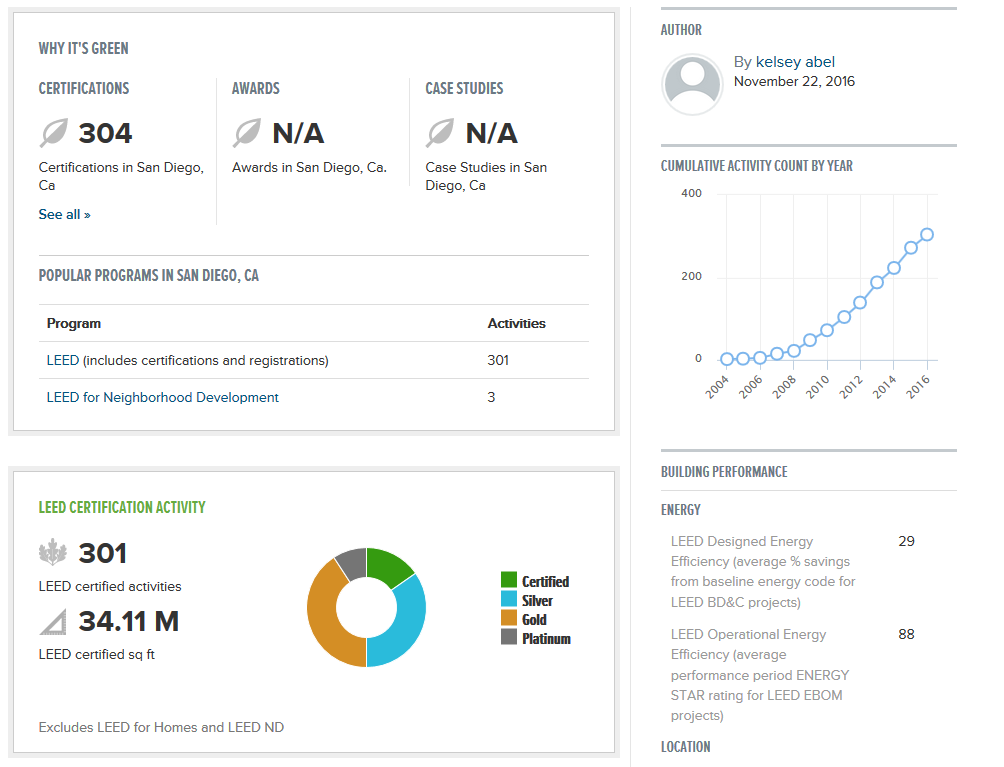 San Diego, Ca
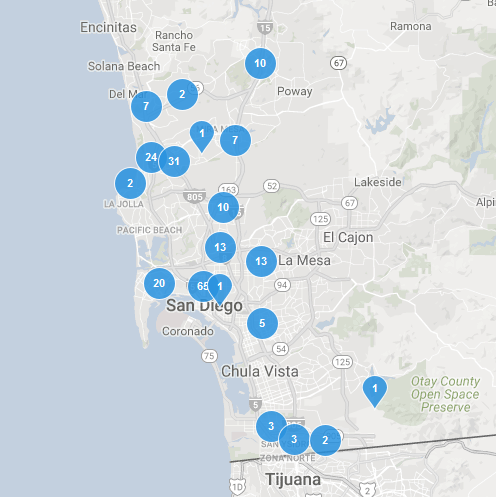 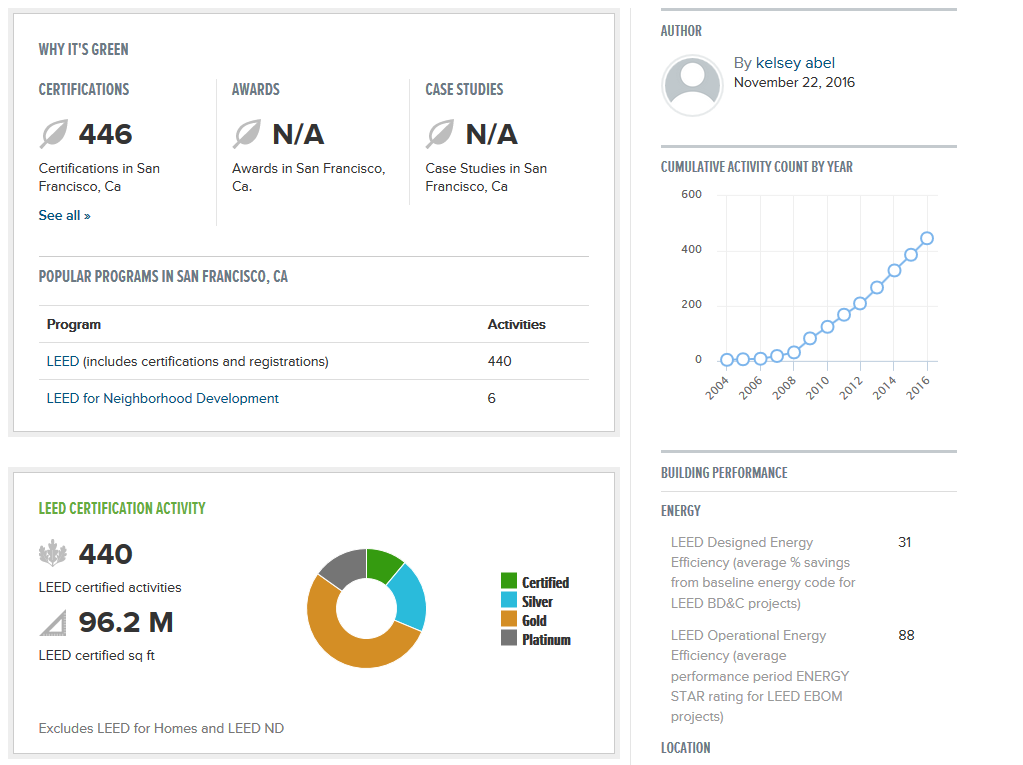 San Francisco, Ca
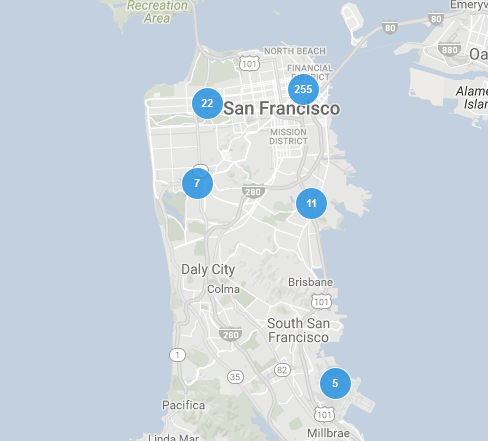 GIS Data
NLCD for 1992, 2001, 2006, 2011
Compared placement of LEED buildings with NLCD and Permeability
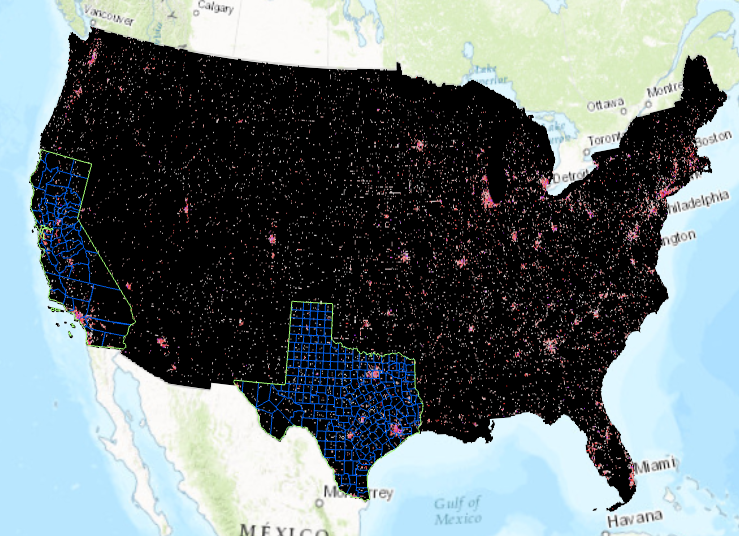 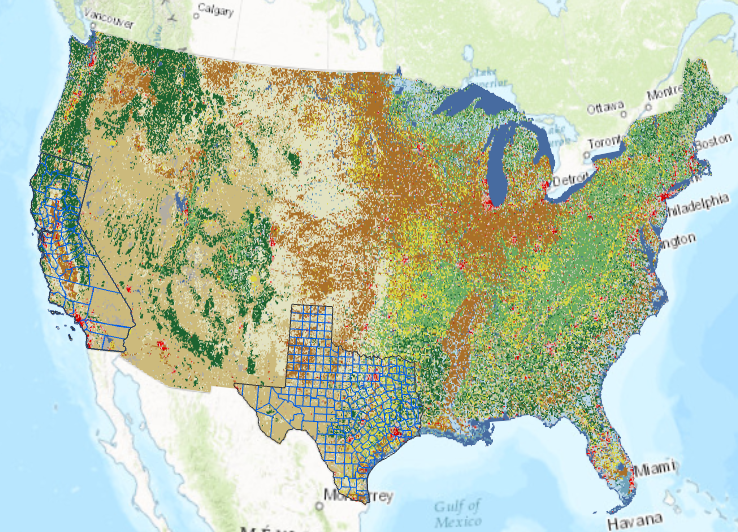 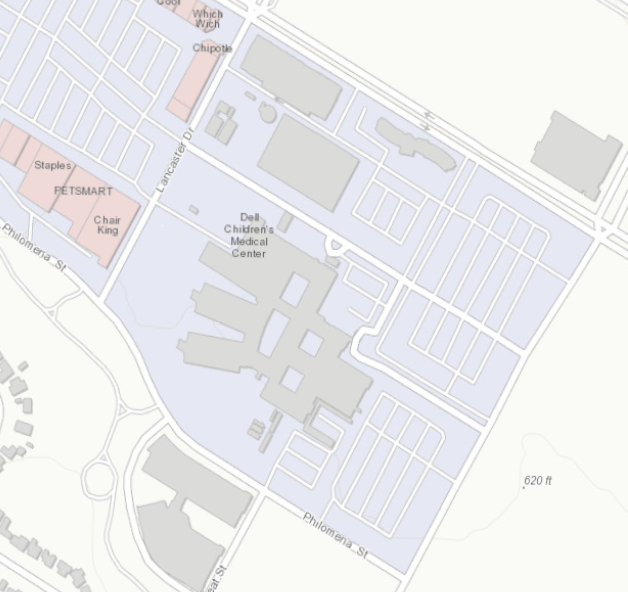 Characteristic Results
Dell Children’s Hospital»
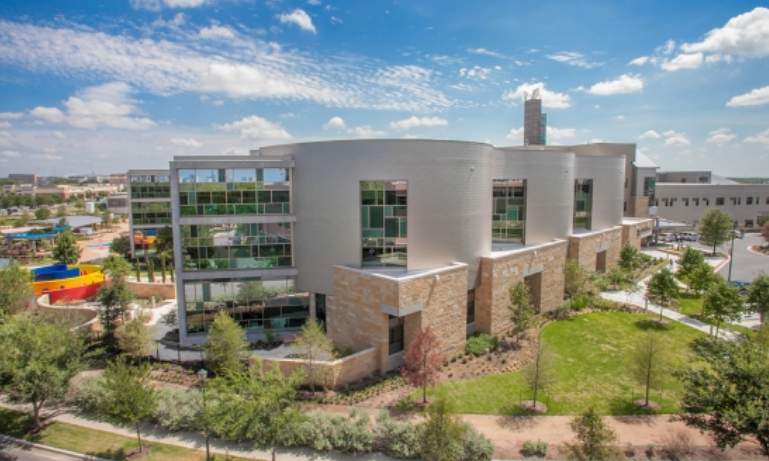 WSP Parsons Brinkerhoff
2011
2006
2001
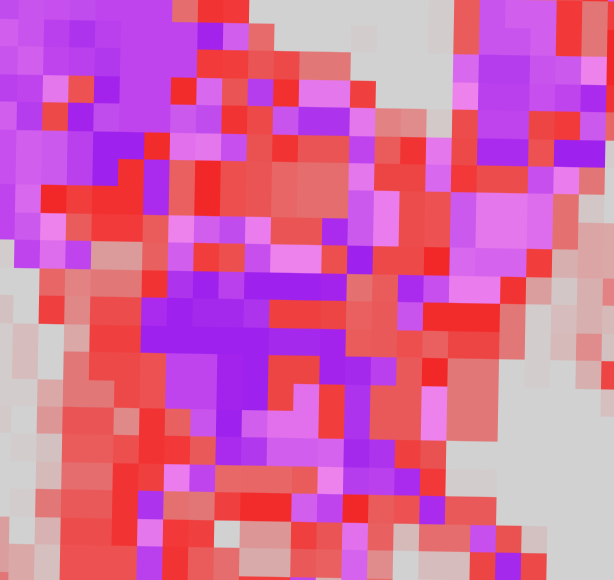 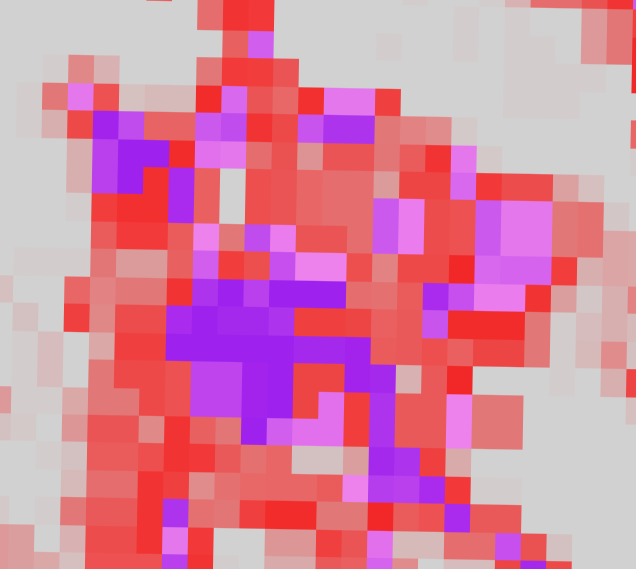 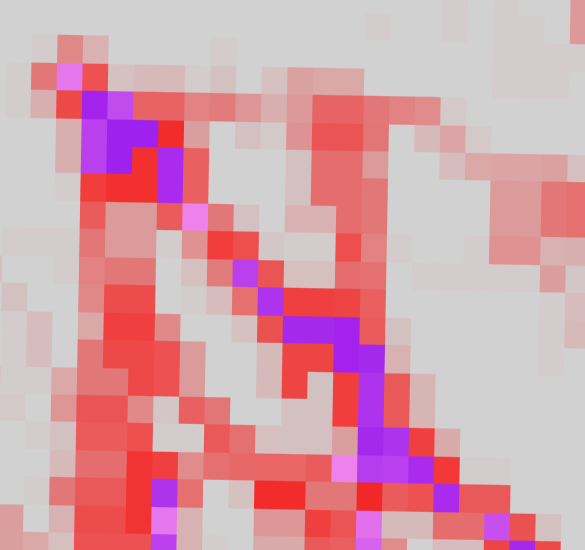 Conclusions & Discussion
Green Building Alliance
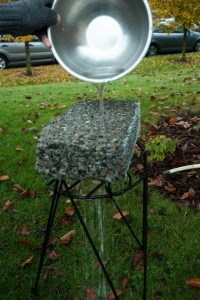 Development is development
Independent of new construction or retrofitting
Impact on run off and recharge
Building footprint > landscaping footprint
LEED and “Pointless Points”
LEED building trends:
All cities studied exhibited exponential growth in the number of LEED projects
New construction dwarfed retrofitting
Possible Problems
Skygardens
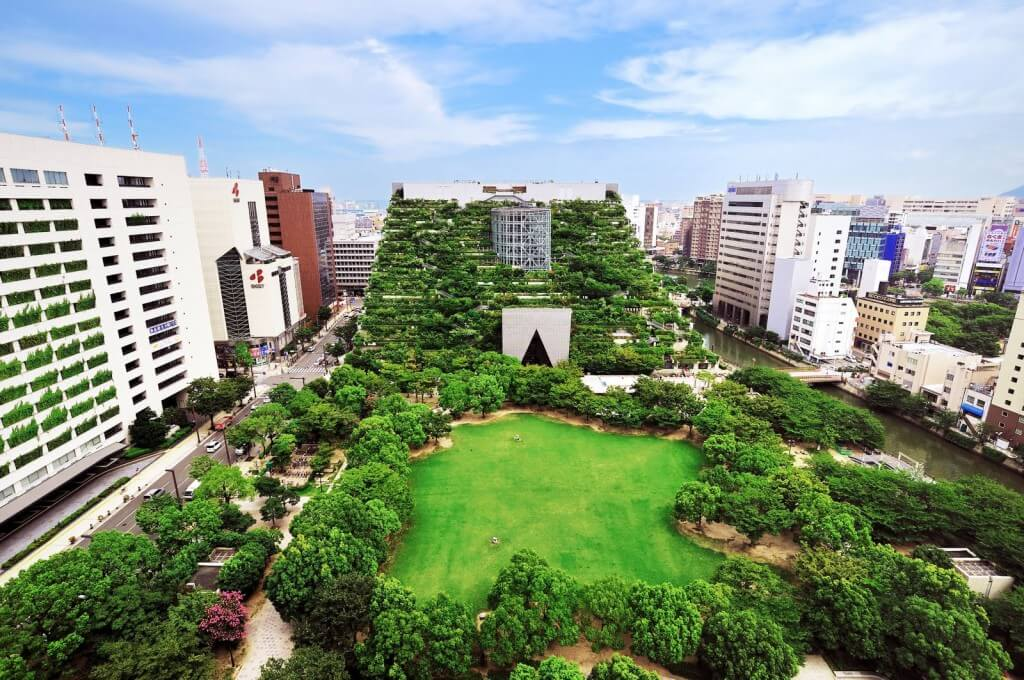 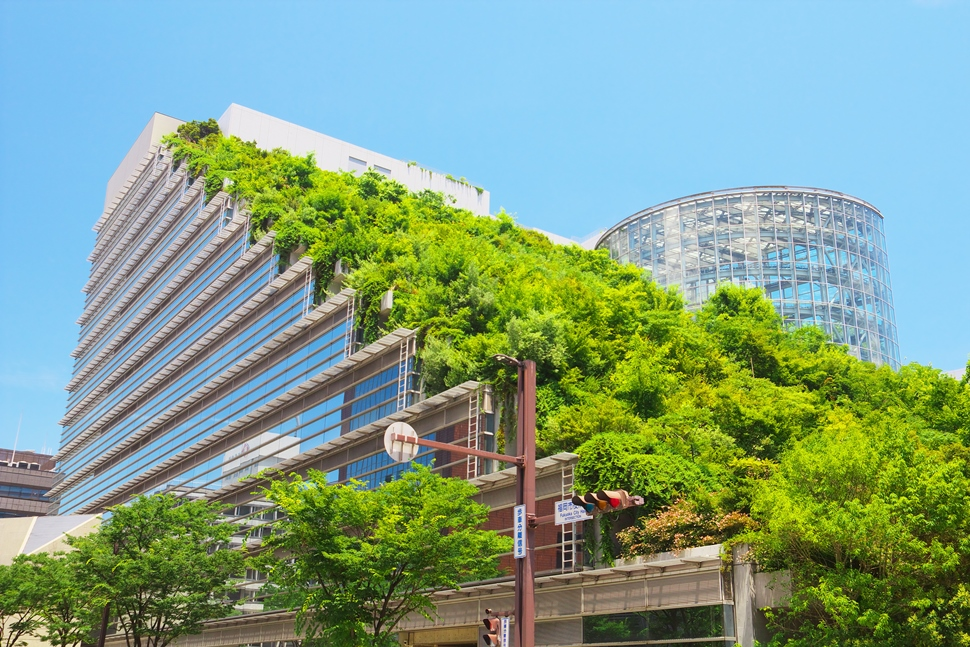 JLL
[Speaker Notes: Pavement: https://www.go-gba.org/resources/green-building-methods/permeable-pavements/]
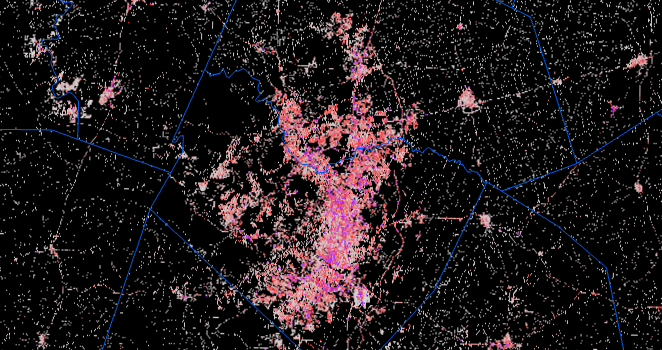 Questions?
Sources and References:
[1] Dell children’s medical center of central Texas. (2015, November 5). Retrieved November 29, 2016, from http://www.wsp-pb.com/en/WSP-USA/What-we-do-USA/Projects/Dell-Childrens-Medical-Center-of-Central-Texas/ 
[2] USGBC. (2016, July 1). USGBC Statistics. Retrieved November 29, 2016, from http://www.usgbc.org/articles/usgbc-statistics 
[3] USATODAY (2013, June 13). In U.S. Building industry, is it too easy to be green? Retrieved from http://www.usatoday.com/story/news/nation/2012/10/24/green-building-leed-certification/1650517/ 
[4] USGBC. (2012). Top 10 U.S. Cities and States Ranked By Total Number of LEED Projects. Retrieved from http://www.usgbc.org/Docs/Archive/General/Docs7744.pdf
Image Citations
Slide 4: 
USATODAY (2013, June 13). In U.S. Building industry, is it too easy to be green? Retrieved from http://www.usatoday.com/story/news/nation/2012/10/24/green-building-leed-certification/1650517/
WSP Parsons Brinkerhoff. Dell Children’s Medical Center of Central Texas. Retrieved November 29, 2016, from http://www.wsp-pb.com/en/WSP-USA/What-we-do-USA/Projects/Dell-Childrens-Medical-Center-of-Central-Texas/  
Slide 5:
Retrieved November 29, 2016, from https://s-media-cache-ak0.pinimg.com/originals/92/c8/5b/92c85b38a1453f8657c2d6cc137d17a6.png 
Slide 6: 
USGBC. (2012). Top 10 U.S. Cities and States Ranked By Total Number of LEED Projects. Retrieved from http://www.usgbc.org/Docs/Archive/General/Docs7744.pdf 
Slide 7-11:
I used gbig.org for information
Slide 14: 
WSP Parsons Brinkerhoff. Dell Children’s Medical Center of Central Texas. Retrieved November 29, 2016, from http://www.wsp-pb.com/en/WSP-USA/What-we-do-USA/Projects/Dell-Childrens-Medical-Center-of-Central-Texas/  
Slide 15: 
Green Building Alliance. (2016). Permeable pavement. Retrieved November 29, 2016, from https://www.go-gba.org/resources/green-building-methods/permeable-pavements/
Skygardens. Retrieved November 29, 2016, from http://www.greenroofs.com/blog/wp-content/uploads/2011/08/ACROSFukuokaShowcase.gif 
JLL. (2016). Japan sharpens its green building focus. Retrieved November 29, 2016, from http://www.jllrealviews.com/places/japan-sharpens-its-green-building-focus/